European Union Agency for the Space Programme
Rodrigo da Costa, Executive Director 
14/05/2025
EU Space 2021-2027
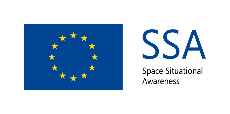 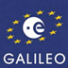 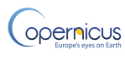 IRIS2
GOVSATCOM
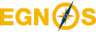 IRIS²
Infrastructure for Resilience, Interconnection & 
Security by Satellites
Space Situational Awareness (SSA)
Copernicus
GOVSATCOM
EGNOS
Galileo
Earth Observation (EO) and monitoring based on satellite & non-space data
Nr. 1 world provider of space data and information (16TB/day)
EGNOS “Makes navigation signals more accurate and trustable for Safety-critical applications”
Operational in 480+ airports & helipads in 26 countries
 97% of new tractors with GNSS in Europe equipped with EGNOS
Global satellite navigation and positioning system (GNSS)
More than 4 billion Galileo receivers worldwide
Secure satellite communications for EU governmental actors
Rapid support over crisis areas
Space Surveillance and Tracking (SST)
Space Weather Events (SWE)
Near-Earth Objects (NEO)
Sovereign multi-orbit constellation
Cutting-edge technologies focused on government service
Exploitation
Galileo and EGNOS services provision and 24/7 operations – including management, operation, maintenance, improvement, evolution & protection of infrastructure 
GOVSATCOM hub and IRIS2 preparation
Space Surveillance and Tracking Front Desk
EUSPA’s mission
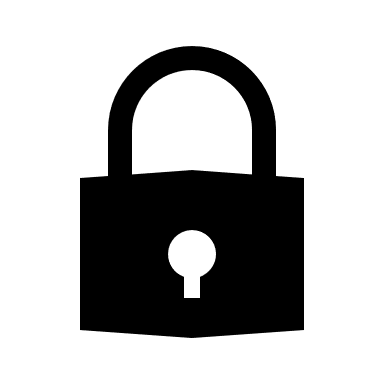 Security
Security Accreditation
Security Monitoring Center operations (GSMC)
Governmental Service Provision
Key contributor in the implementation EU Space Strategy for Security and Defence
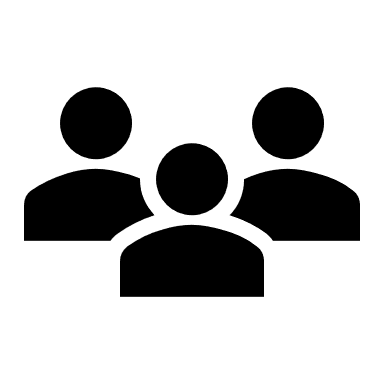 Utilization
Market development, communications, user uptake, applications, innovation
For Galileo, EGNOS, commercial use of Copernicus, GOVSATCOM, SST, and soon IRIS2
EUSPA contributes to the EU Agenda
Stronger Europe
Strategic autonomy and non-dependence of Europe in space
 
Green Deal
EU-space-based applications for sustainable economy, transport, agriculture, biodiversity, energy, smart cities, etc.
  
Digital
Security of EU Space, uninterrupted high capacity connectivity everywhere, IoT
 
Resilience
Innovative space downstream sector
Space and disaster managementin natural and man-made disasters
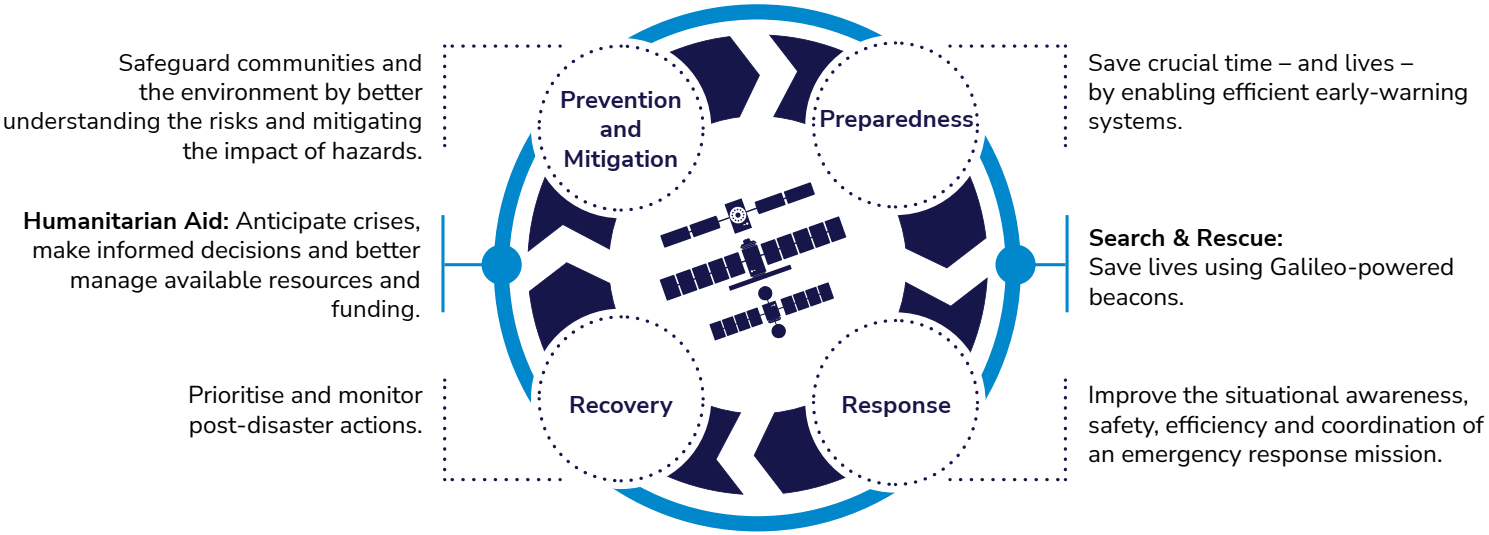 Example applications
Impact exposure analysis
Hazard monitoring
Asset management
Crisis area assessment
Health and medicine response & coordination
Post-crisis damage assessment
Restoration of supply chains
Management of refugee camps etc….
EU Space and disaster managementin natural and man-made disasters
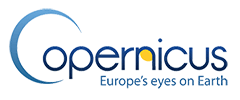 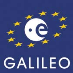 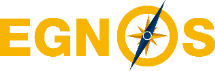 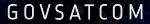 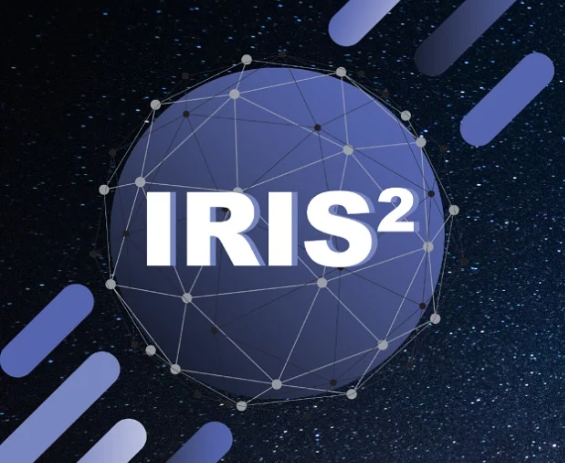 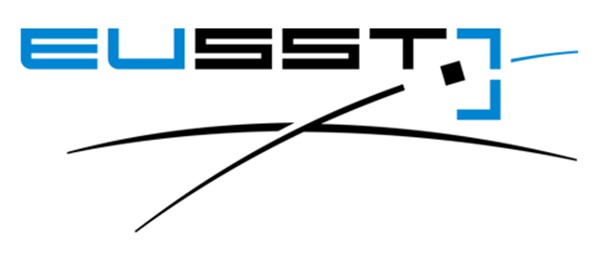 6
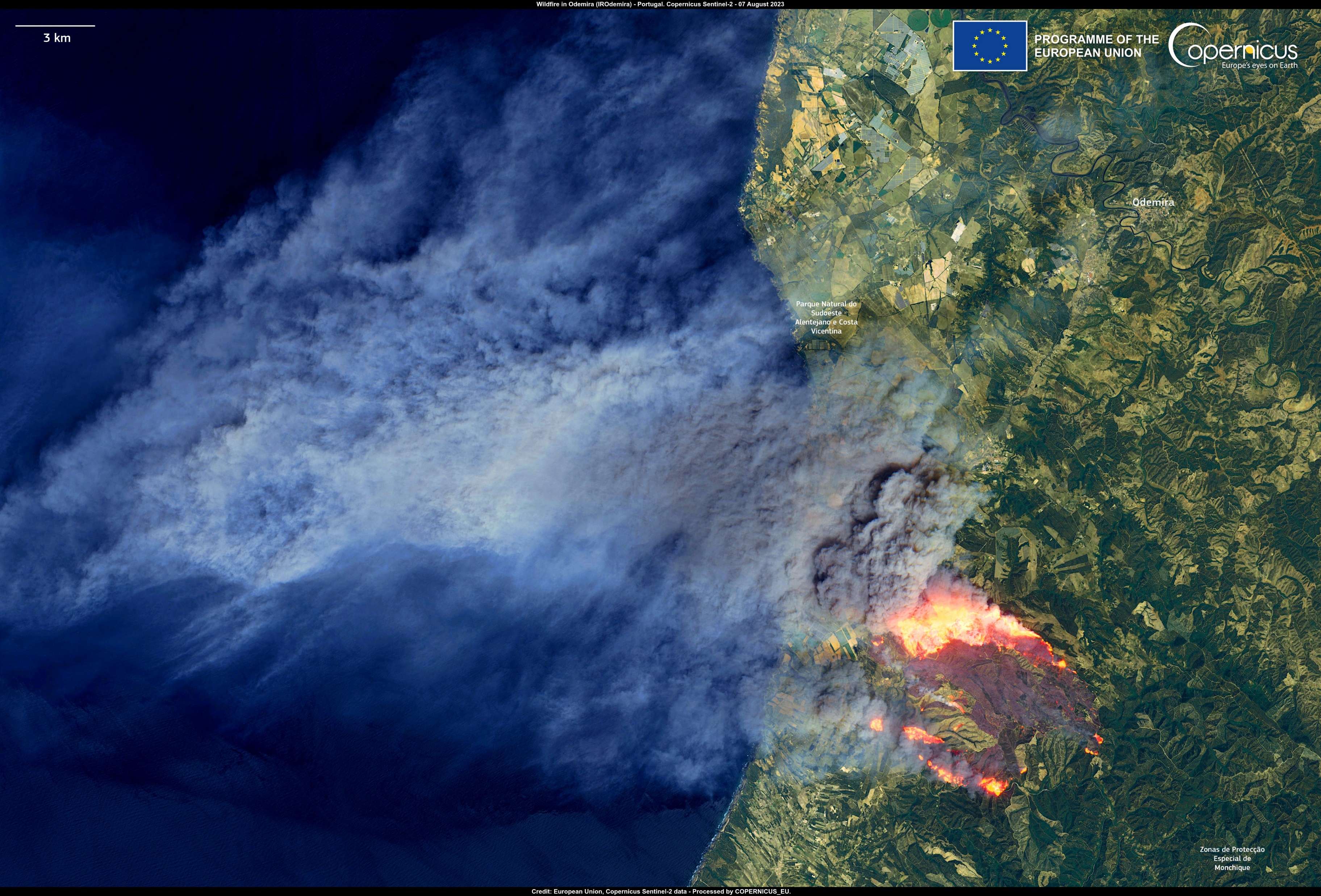 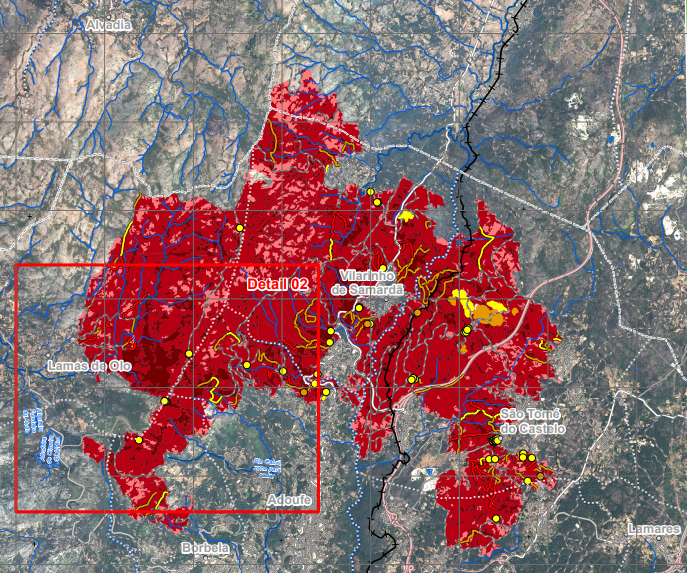 Burnt area delineation
24/08/2022 - VILARINHO DE SAMARDA
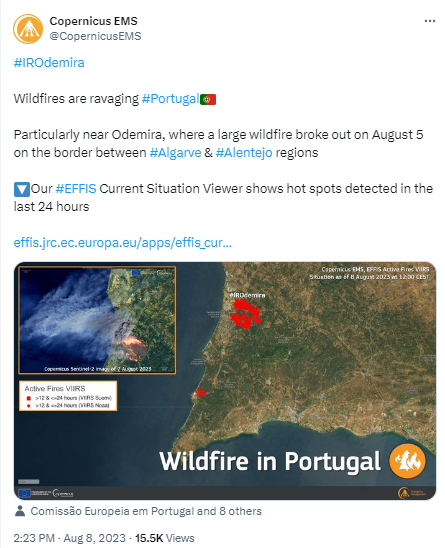 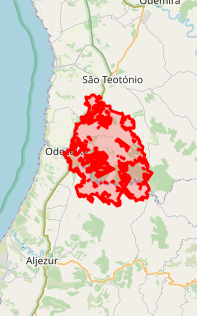 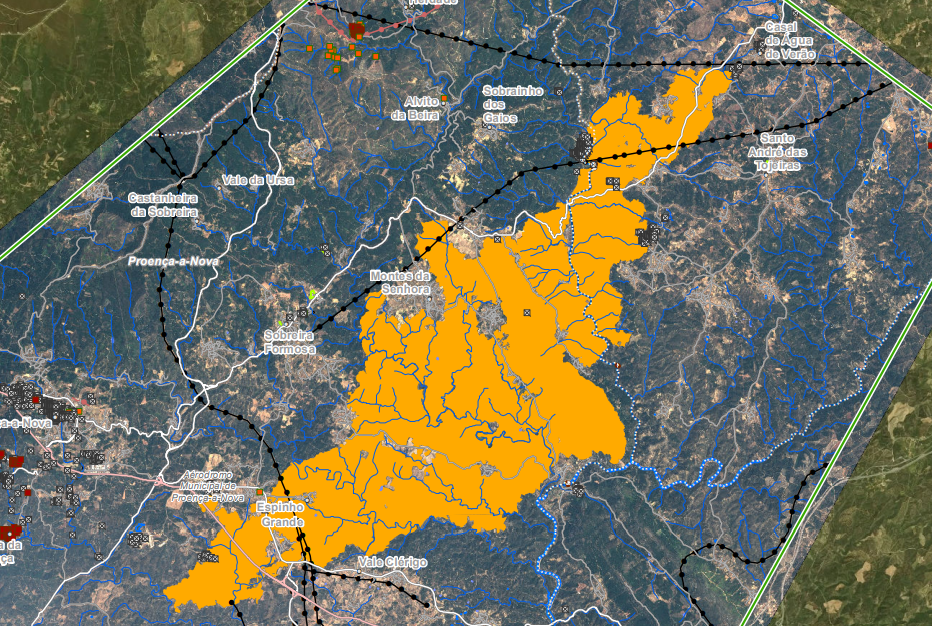 Burnt area delineation
06/08/2023 - CARRASCAL
EUSPA Market and User Reports EO and GNSS and Secure SATCOM
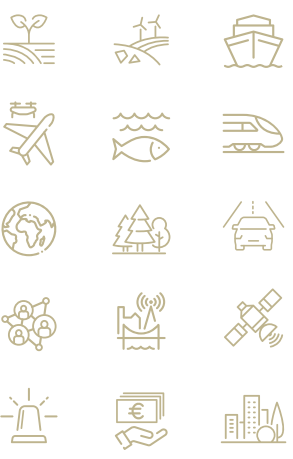 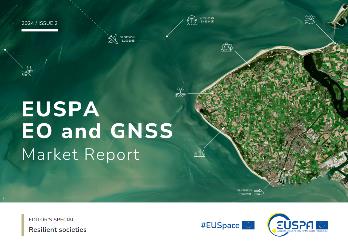 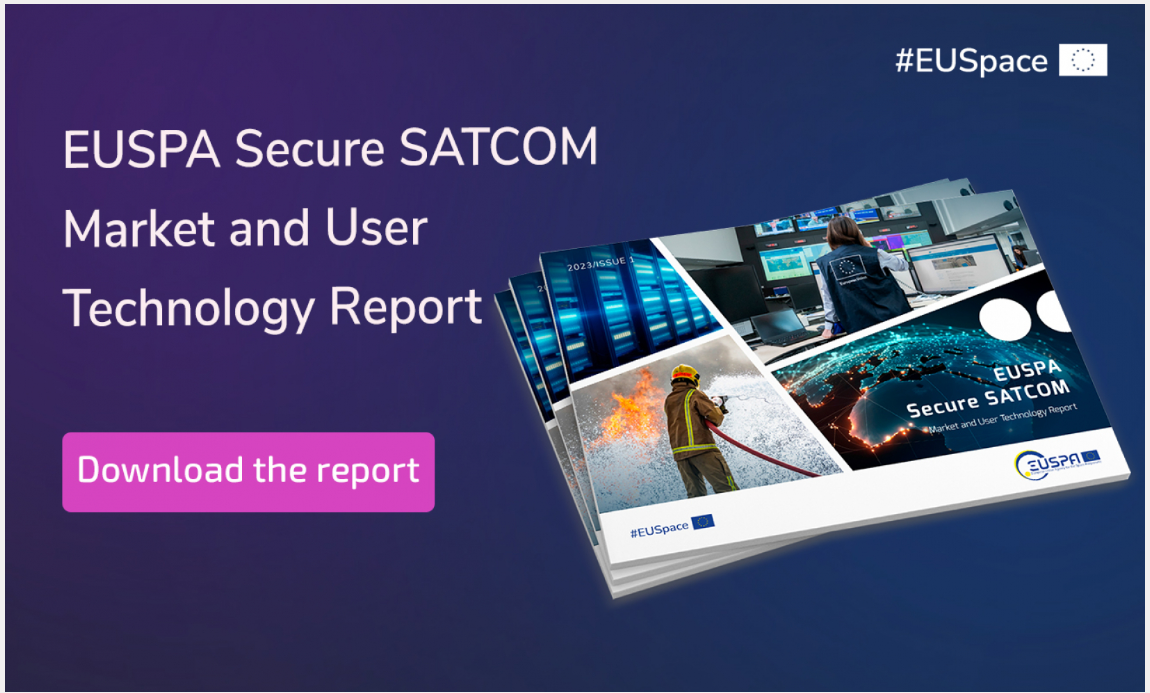 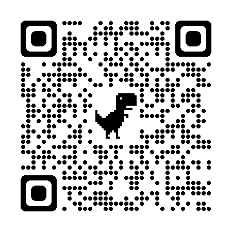 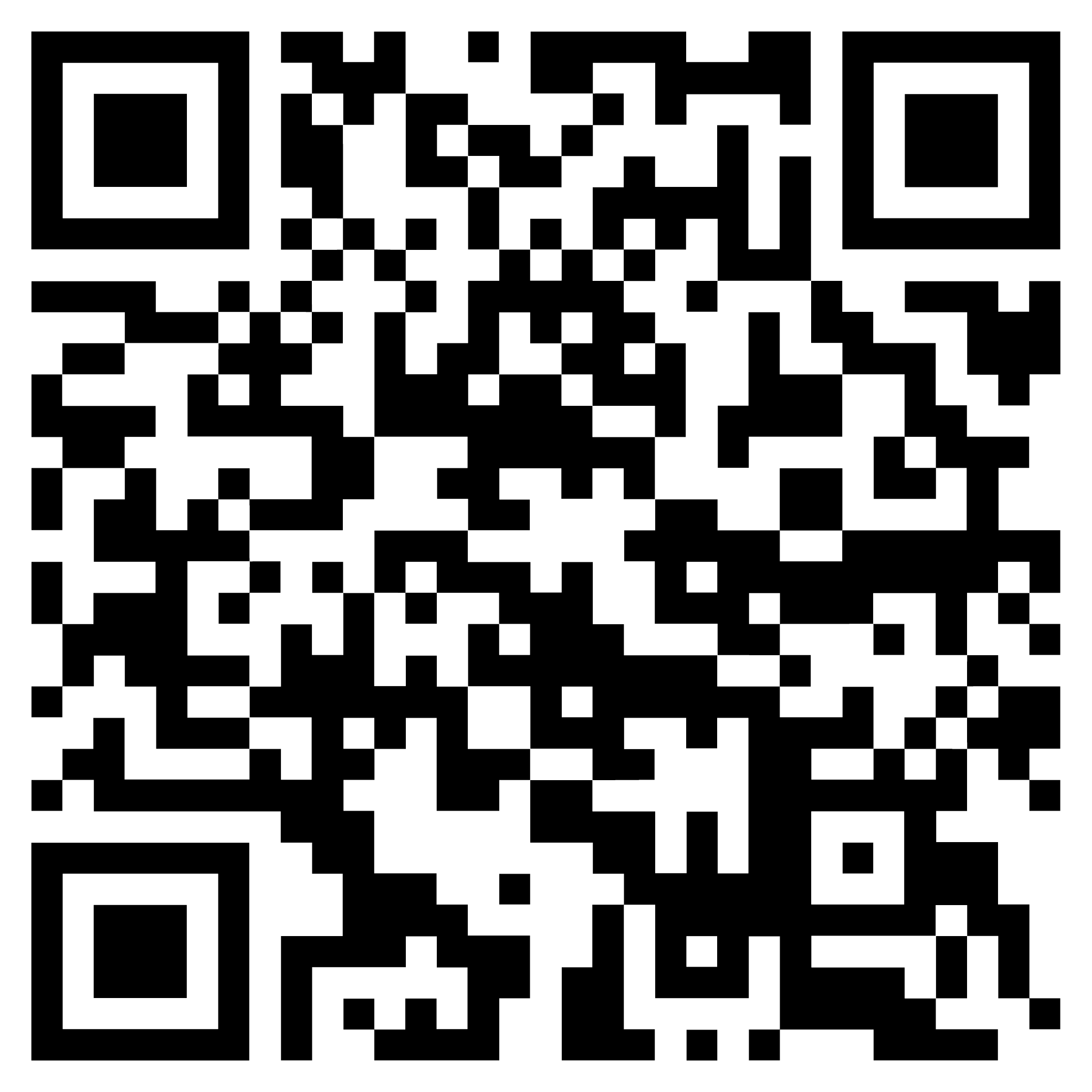 Synergies of >180 specific applications fully analysed and categorised